GOLDEN RATIO
Golden Ratio adalah sebuah perbandingan. Golden karena segala hal indah di alam semesta ini mengikuti perbandingan ini
GOLDEN RATIO IN NATURE
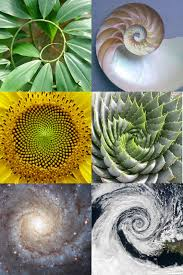 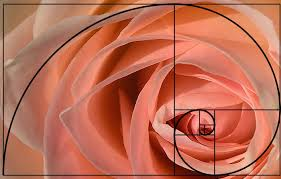 golden RATIO IN PRODUCTS
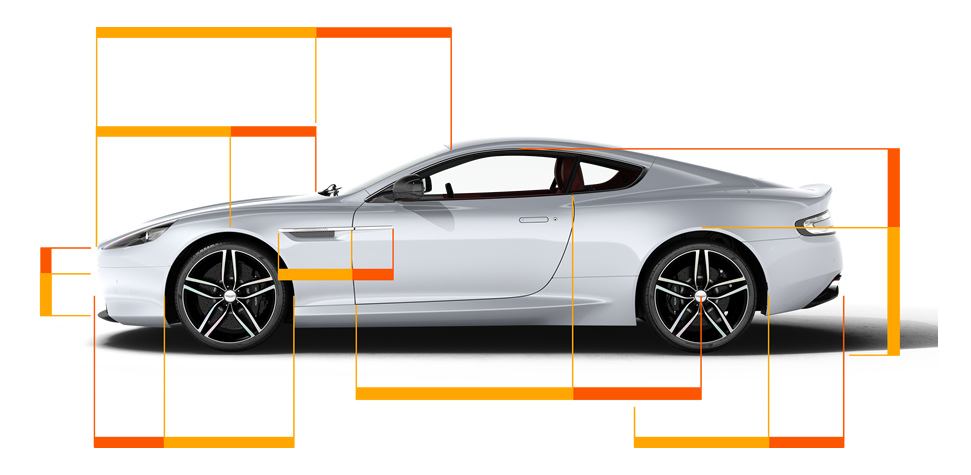 GOLDEN RATIO IN USER INTERFACE
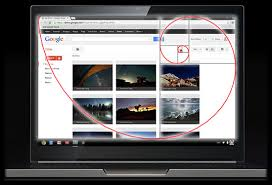 GOLDEN RATIO IN ARCHITECTURE
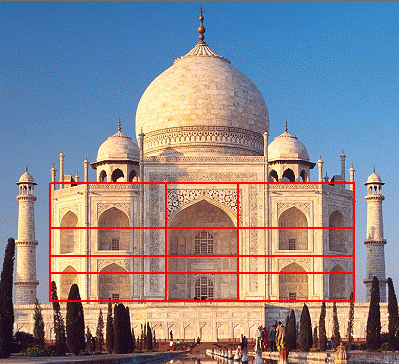 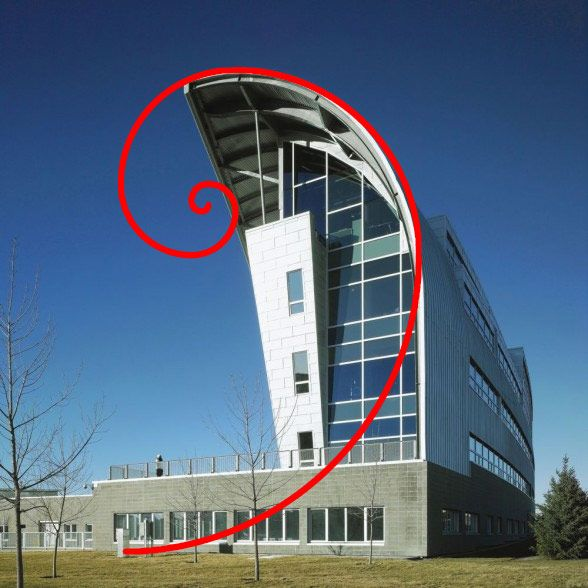